Cet outil a été produit grâce
à la collaboration de











... et de patients admis à l’Unité des
soins intensifs de l’Hôtel-Dieu de Lévis
et de leurs proches.
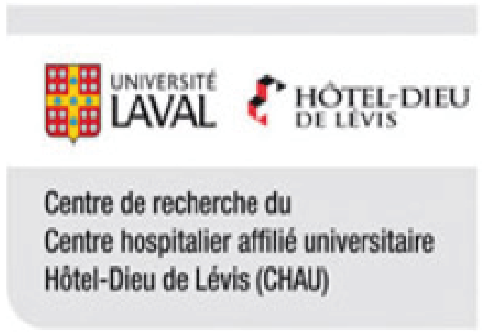 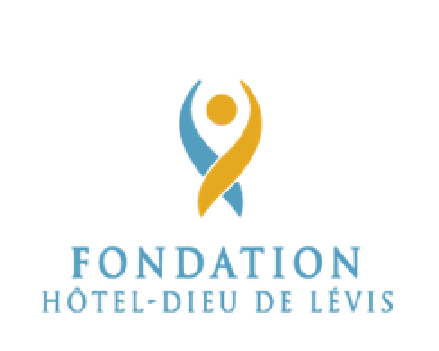 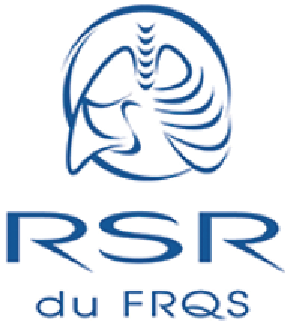 Outil d’aide à la décisionsur les objectifs de soins
Destiné aux patients aptes admis à l’Unité des soins intensifs de
 l’Hôtel-Dieu de Lévis
Dernière mise à jour
le 18 novembre 2016
Introduction
Que se passera-t-il après cette discussion?
Lors de l’admission aux soins intensifs, l’équipe soignante discutera avec vous et vos proches de vos objectifs de soins afin que les interventions qui vous sont offertes soient en accord avec votre état de santé et vos volontés.


Il sera plus particulièrement question de vos volontés, de votre niveau d’autonomie actuel et anticipé et de deux interventions :

	 la réanimation cardiorespiratoire (ou réanimation)
	 la ventilation mécanique invasive (ou être branché à un respirateur artificiel)
   
 Ce document a été conçu pour vous aider à  prendre une décision éclairée à ce sujet.
Vos objectifs de soins seront inscrits à votre
dossier et votre plan de traitement sera
ajusté en conséquence.



	  Vous pouvez changer d’idée en le faisant	       savoir à un membre de l’équipe.


	       Si vous avez des questions ou des             préoccupations  à  propos  de l’information fournie dans cet outil d’aide à la décision, sentez-vous à l’aise d’en discuter avec l’équipe soignante.
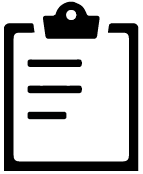 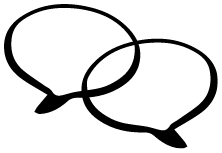 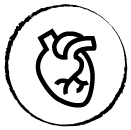 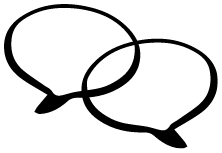 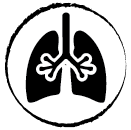 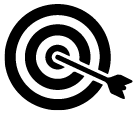 11
2
Sommaire
Vos volontés et niveau d’autonomie
actuelle et anticipée
Ce document vous a présenté deux interventions. De plus, vous avez réfléchi à vos volontés et à votre niveau d’autonomie actuel et anticipé.

	  À présent, si votre cœur cesse de battre,	  voudriez-vous que la réanimation cardiorespiratoire soit tentée ?
	       Oui	      Non	    Indécis

	  En cas de besoin, voudriez-vous que l’on 	  tente de vous maintenir en vie avec la 	 	  ventilation mécanique invasive ? 	
	   Oui		   Non 	 Indécis

  Notes
Voici quelques questions qui aideront l’équipe soignante à vous connaître. 
 
Connaissez-vous quelqu’un qui a vécu la réanimation cardiorespiratoire et/ou la ventilation mécanique invasive ?






Quelles sont vos volontés en lien avec la réanimation cardiorespiratoire et la ventilation mécanique invasive?
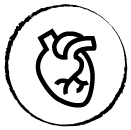 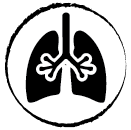 3
10
Quels sont les bénéfices et les risques
de la ventilation mécanique invasive ?
Avant cette hospitalisation, faisiez-vous vos activités de la vie quotidienne : (Cochez la ou les réponses qui s’appliquent)
Si votre état nécessite la ventilation mécanique invasive, vous pourriez mourir que vous acceptiez ou non cette intervention. Si vous acceptez la ventilation mécanique invasive, les chances de survie sont plus grandes, mais les risques d’effets secondaires sont aussi plus élevés.
RISQUES

Complications   (ex : pneumonie)oo
Réduction   de la force musculaireoo(perte d’autonomie)oo
Souffrances morales  et physiquesoo

BÉNÉFICES
 Peut prévenir     une mort immédiate
   Pouvoir peut-êtreoo retrouver votre niveauoo d’autonomie actueloo et quitter l’hôpital
Si vous perdez de l’autonomie suite à cette hospitalisation, accepteriez-vous de vivre : (Cochez la ou les réponses qui s’appliquent)
Si vous refusez la ventilation mécanique invasive, d’autres thérapies moins efficaces pourraient vous être offertes.
En cas d’échecs de la ventilation mécanique invasive ou des autres thérapies moins efficaces, des soins palliatifs vous seront offerts.
9
4
Intervention #2La ventilation mécanique invasive
Qu’est-ce qui rendrait le prolongement de votre vie inacceptable ?
(vous pouvez choisir plusieurs items)
La ventilation mécanique invasive est réalisée à l’aide d’une machine qui reproduit artificiellement la respiration naturelle. La machine pousse l’oxygène vers les poumons à travers un tube respiratoire qui est installé par la bouche.









     La ventilation mécanique invasive en elle-même     ne guérit pas le problème de santé principal.
Elle permet seulement de maintenir le patient en vie pendant que l’on tente de régler ce problème de santé. Durant la ventilation mécanique invasive, des médicaments sont donnés pour réduire l’inconfort. Pendant ce temps, le patient ne peut pas parler ou manger normalement.
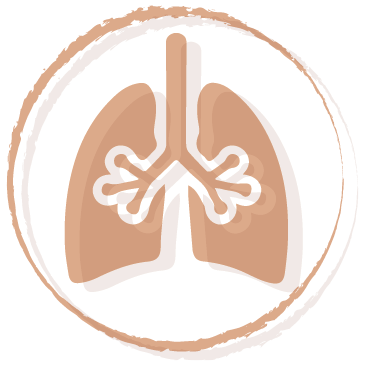 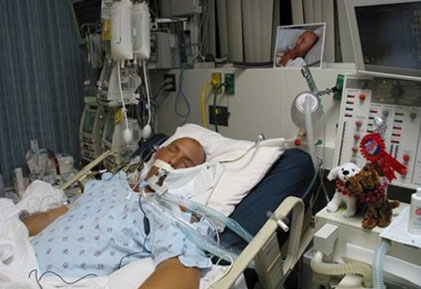 Avant la lecture de ce document, aviez-vous déjà réfléchi à :
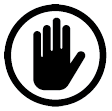 Avez-vous noté ces réflexions à quelque part?(ex : testament biologique)
5
8
Intervention #1La réanimation cardiorespiratoire
Quels sont les bénéfices et
les risques de la réanimation cardiorespiratoire ?
La réanimation cardiorespiratoire est un ensemble d’interventions réalisées pour tenter de ressusciter une personne dont le cœur a cessé de battre.









Quand la réanimation cardiorespiratoire est pratiquée à l’hôpital : 
1.   La circulation sanguine est maintenue enexerçant un massage cardiaque,
2.   un tube est inséré dans la bouche pour faciliter la respiration (intubation et ventilation mécanique invasive),
3.   des chocs électriques (défibrillation) peuvent être utilisés,
4.   des médicaments sont administrés.
Si le cœur d’une personne cesse de battre et que rien n’est fait, la personne décède sans douleur. Si la réanimation cardiorespiratoire est pratiquée, la personne a entre 0 et 30% de chance de survivre selon sa condition médicale1.
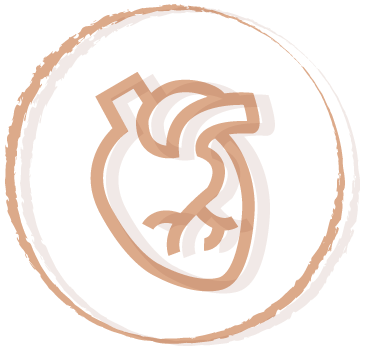 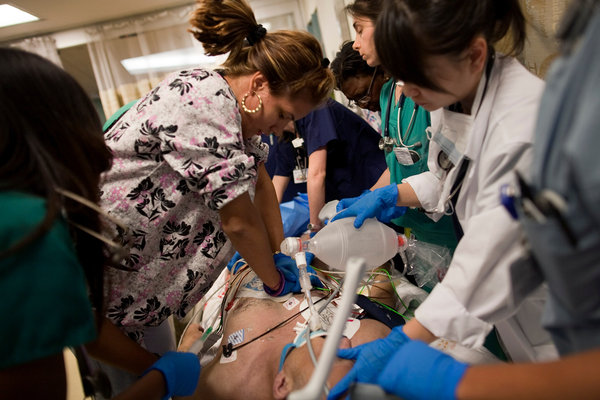 RISQUES

Dommages au cerveau   
Fracture de côtes   
Perforation des poumons  



BÉNÉFICES
 Peut prévenir     une mort immédiate
   Pouvoir peut-êtreoo retrouver votre niveauoo d’autonomie actueloo et quitter l’hôpital
Votre médecin pourra vous expliquer vos chances de survie et votre niveau d’autonomie anticipé suite à la réanimation cardiorespiratoire.
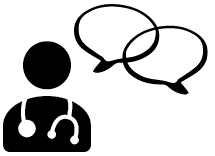 1 Ebell et al., 2014 et Canadian Researchers at the End-of-Life Network
7
6